LUNA400 e LUNA-MV: presente e futuro dell’Astrofisica Nucleare al Gran Sasso
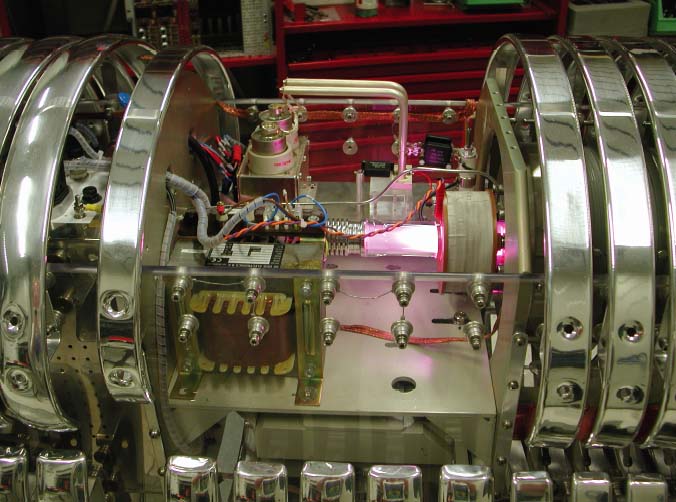 C. Gustavino
INFN-Roma
Il Sole
La Nucleosintesi Primordiale
L’ Evoluzione delle stelle
Fisica dei neutrini
Cosmologia
Astrofisica
What Next, 15 ottobre 2014, LNGS
[Speaker Notes: Needs to be colored]
Combustione dell’idrogeno nelle stelle
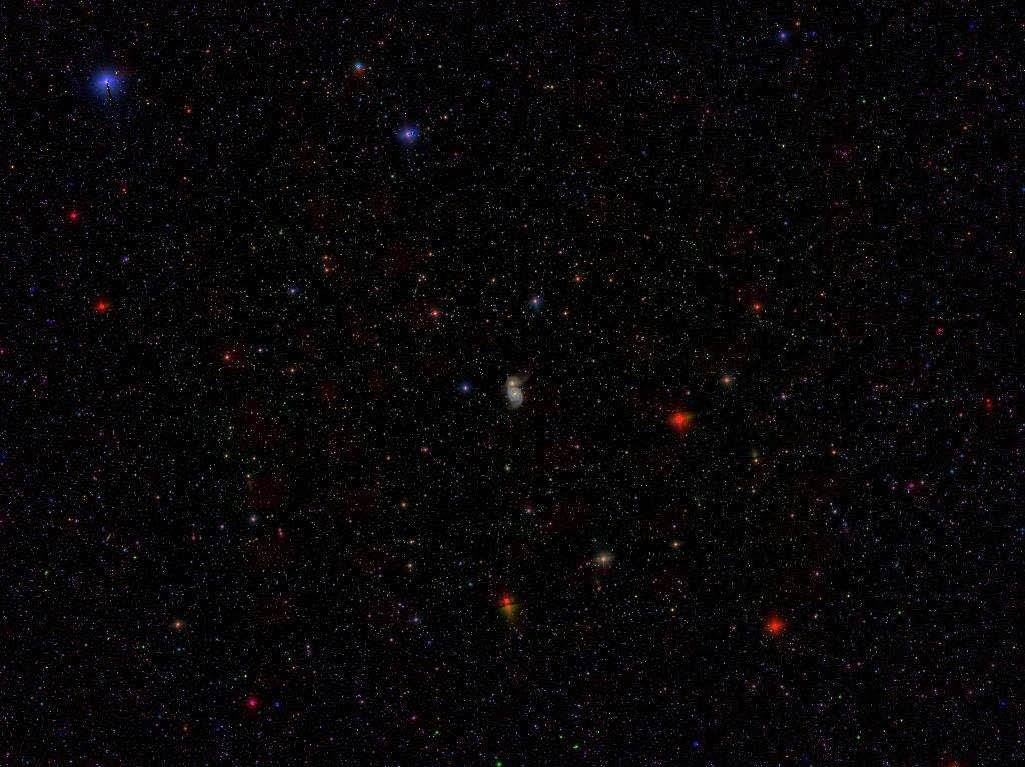 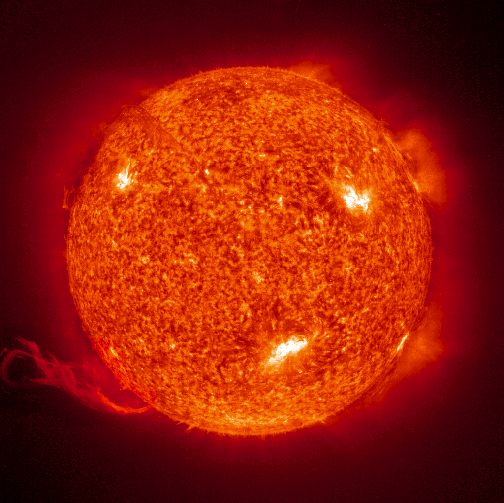 In quasi 20 anni di attività, L’esperimento LUNA ha studiato molte reazioni nucleari che regolano la combustione dell’idrogeno nel Sole e in altri corpi celesti: 
pp-chains, 
CNO cycle
Ne-Na cycle
Mg-Al cicle
..Con risultati di elevatissimo valore scientifico: 
-Parametri di mixing del neutrino solare
-Temperatura e metallicità del sole
-Età dell’Universo
-Evoluzione delle stelle
-Abbondanze isotopiche
Neutrini solari
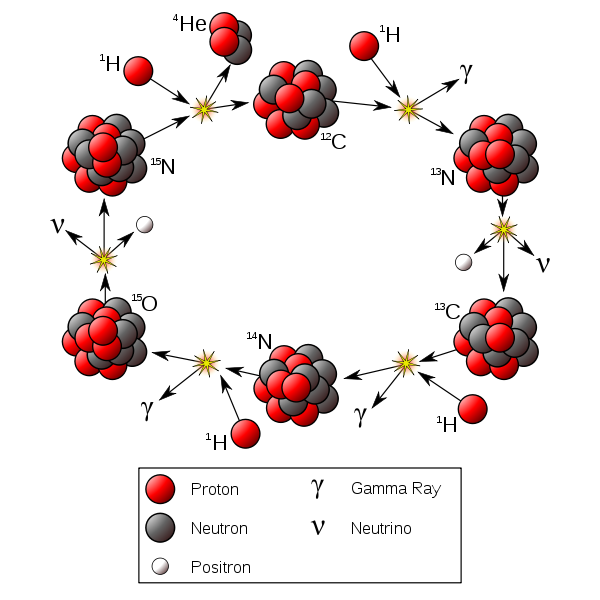 16O
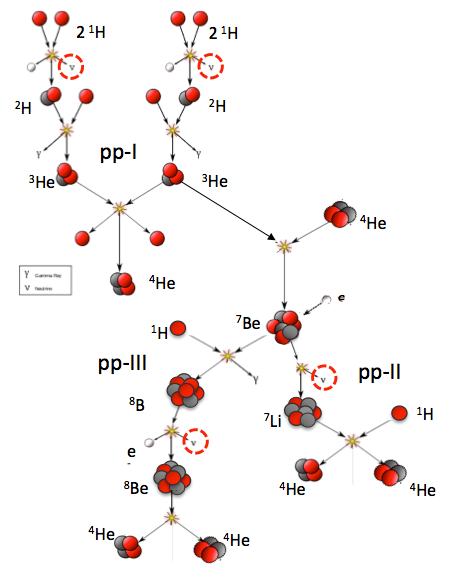 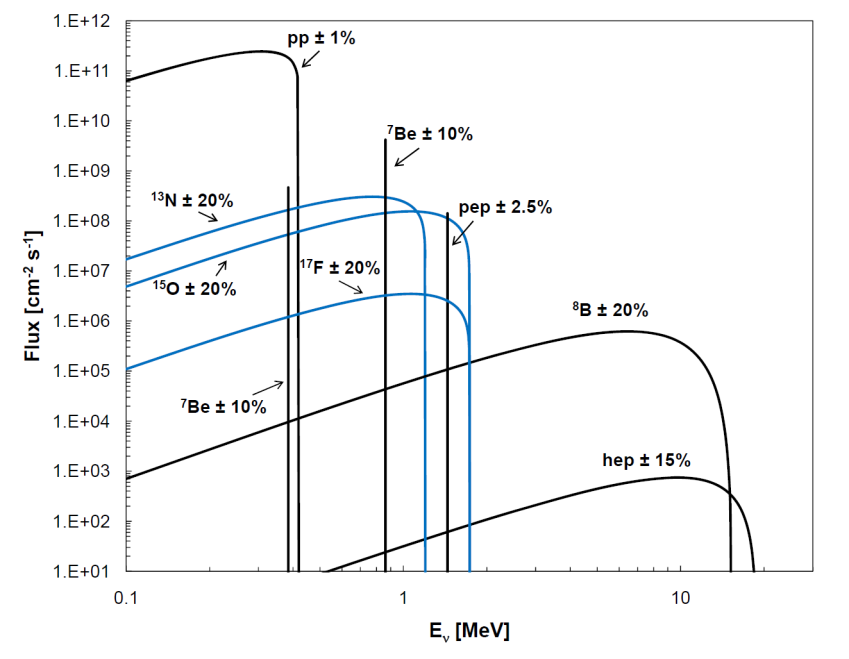 J. Bachall: “Historical breakthrough”
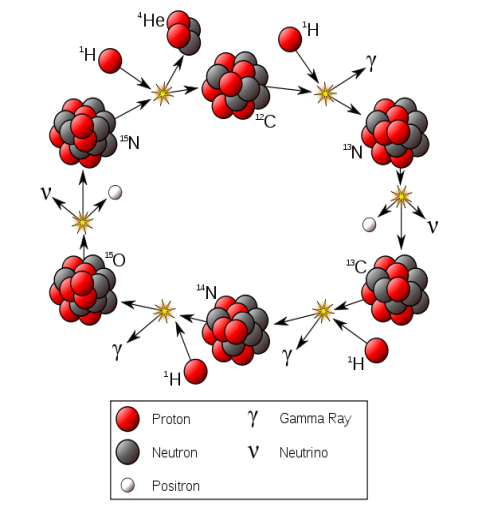 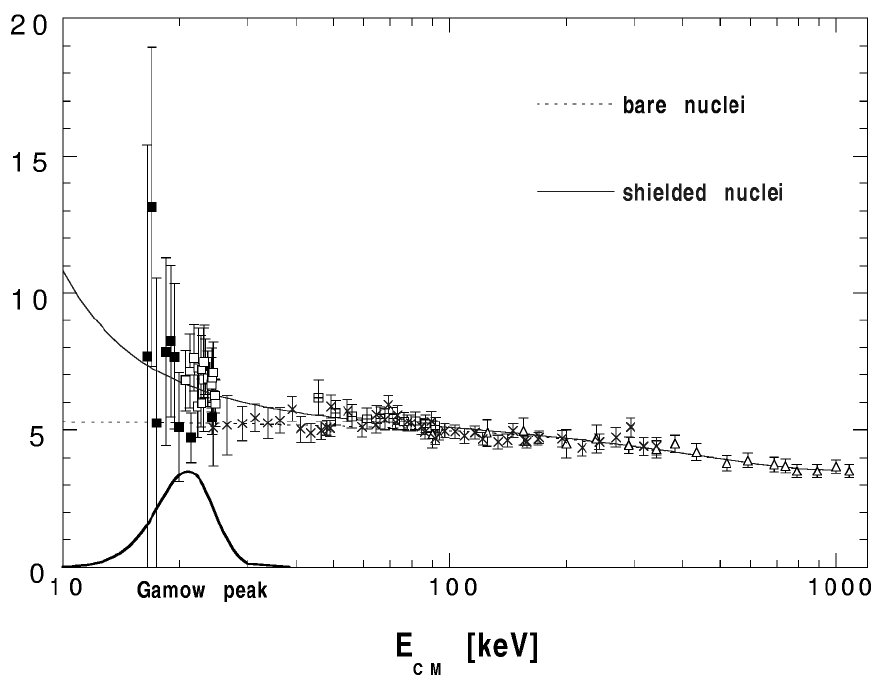 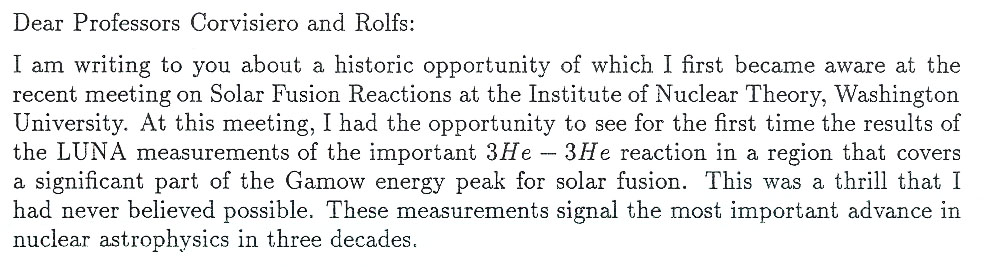 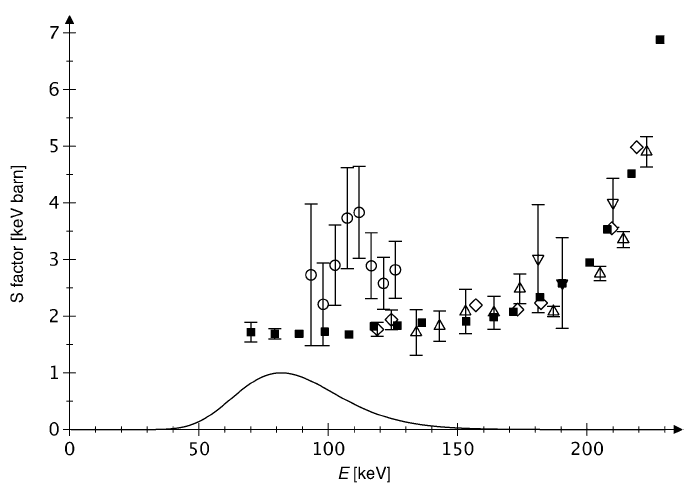 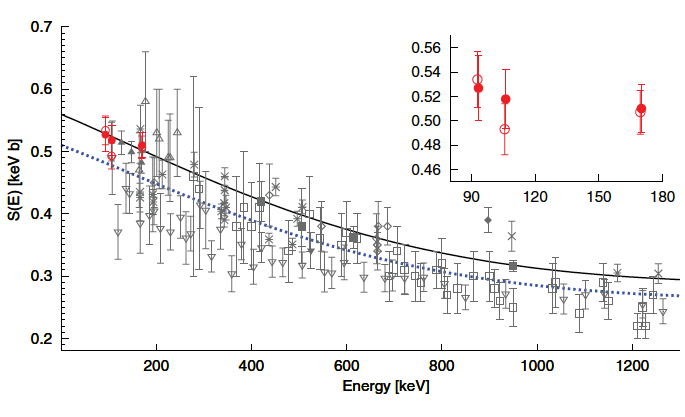 S(E) [MeV-b]
La Nucleosintesi primordiale
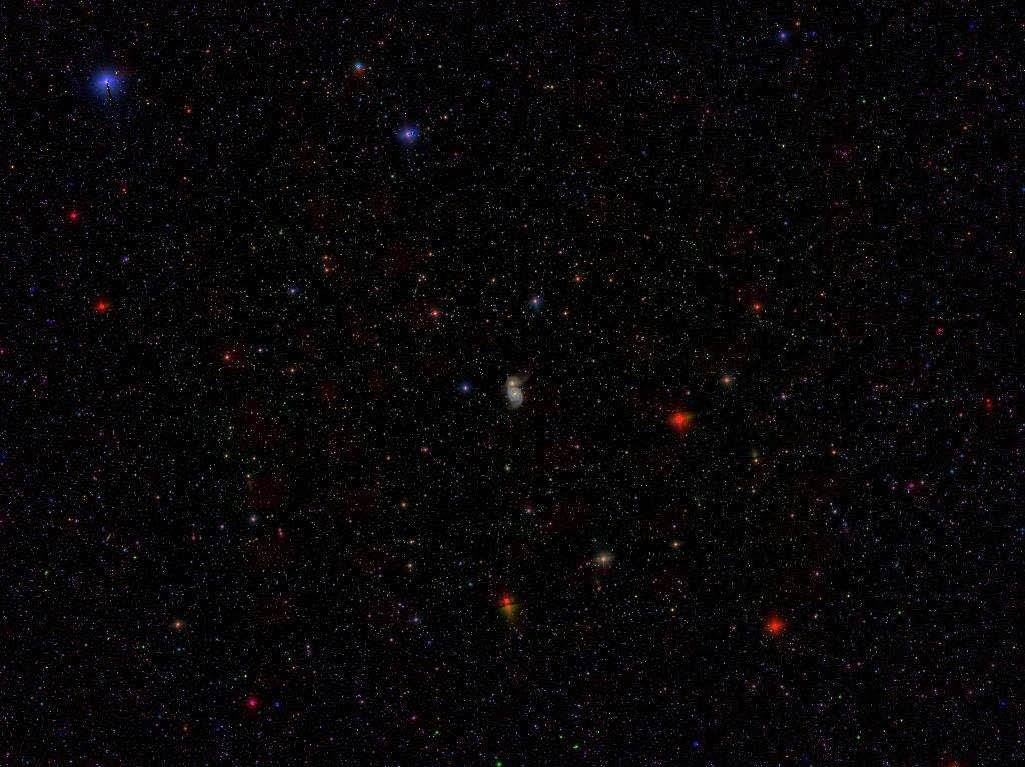 Lo studio di queste reazioni serve a “calibrare” l’Universo dei primi 10 minuti, cioè la principale sorgente di elementi leggeri osservabili (D, 3He, 4He, 6Li, 7Li).
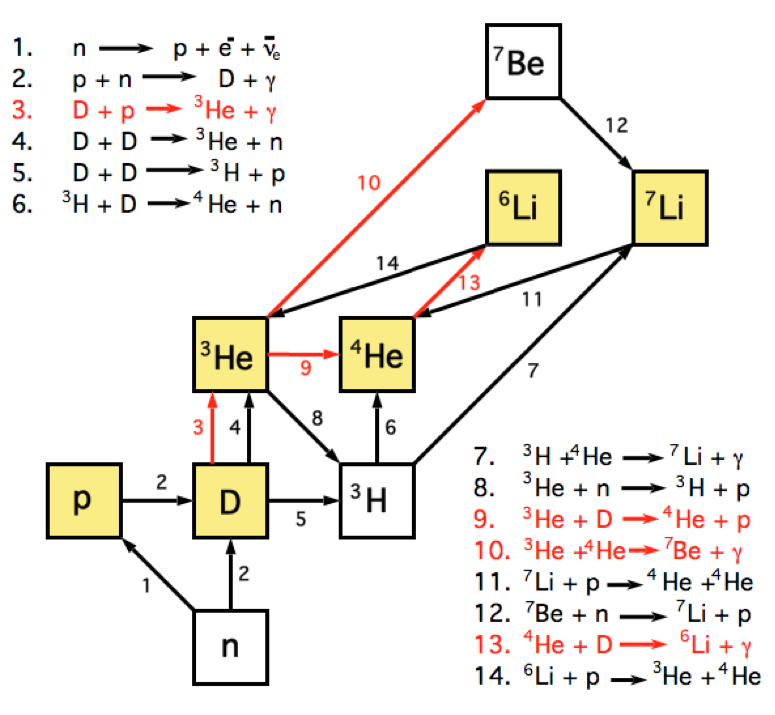 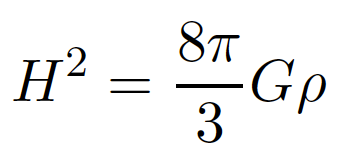 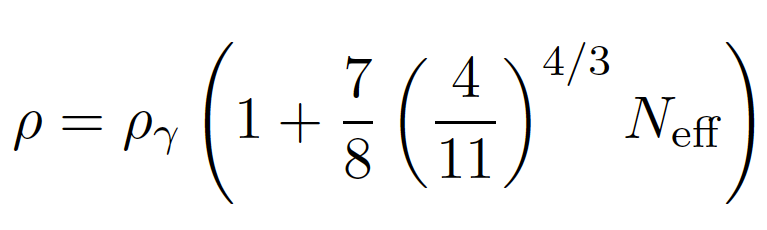 L‘abbondanza primordiale dipende esclusivamente da:
-Densità barionica
-Fisica delle particelle 
-Sezioni d’urto Nucleari 

Stretta connessione con CMB (PLANCK, BICEP2).
BBN: “fotografa” l’Universo dopo 10 minuti
CMB: “fotografa” l’Universo dopo 380.000 anni.
-Cosmologia
-Susy
-Neff
-Lepton degeneracy
-Gravità
-…
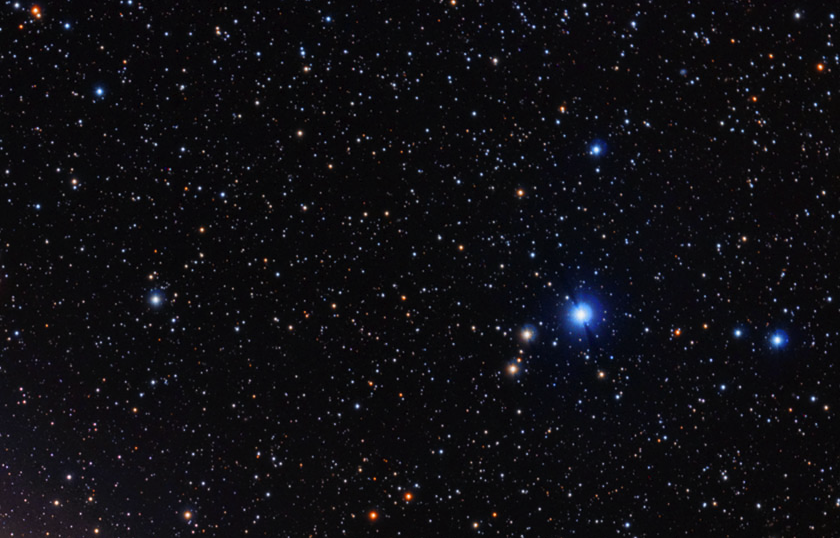 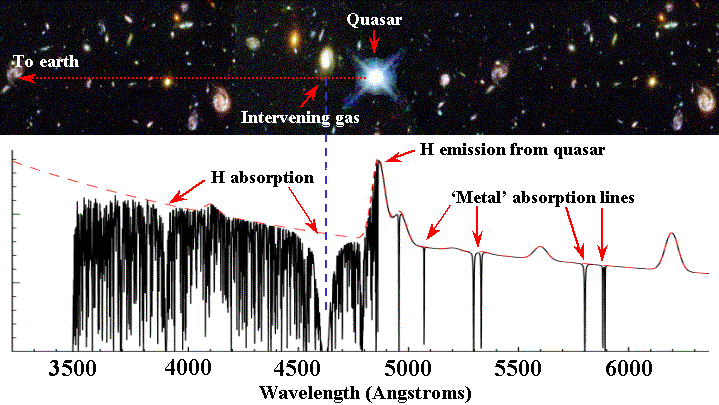 BBN “Flowchart”
Osservazioni dirette 
Elementi leggeri
Cosmologia
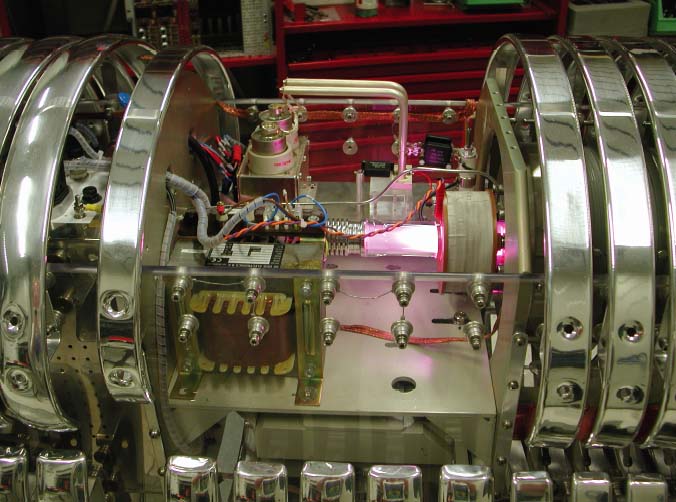 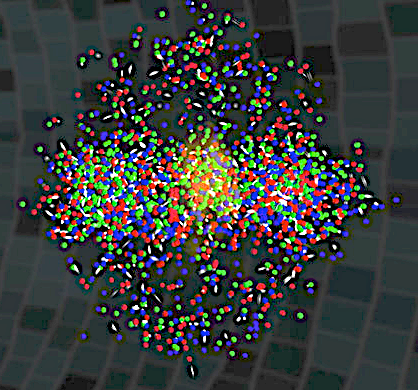 Astrofisica
BBN
Astrofisica Nucleare
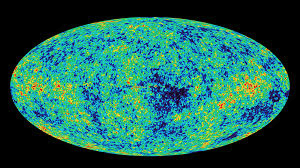 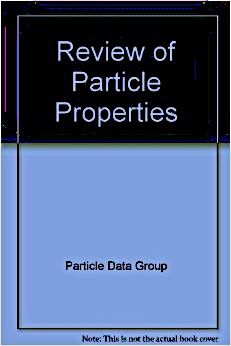 Nuova fisica?
Parametri “PDG”
tn, G, Neff…
CMB
Passato recente: La reazione D(a,g)6Li e il ”lithium problem”
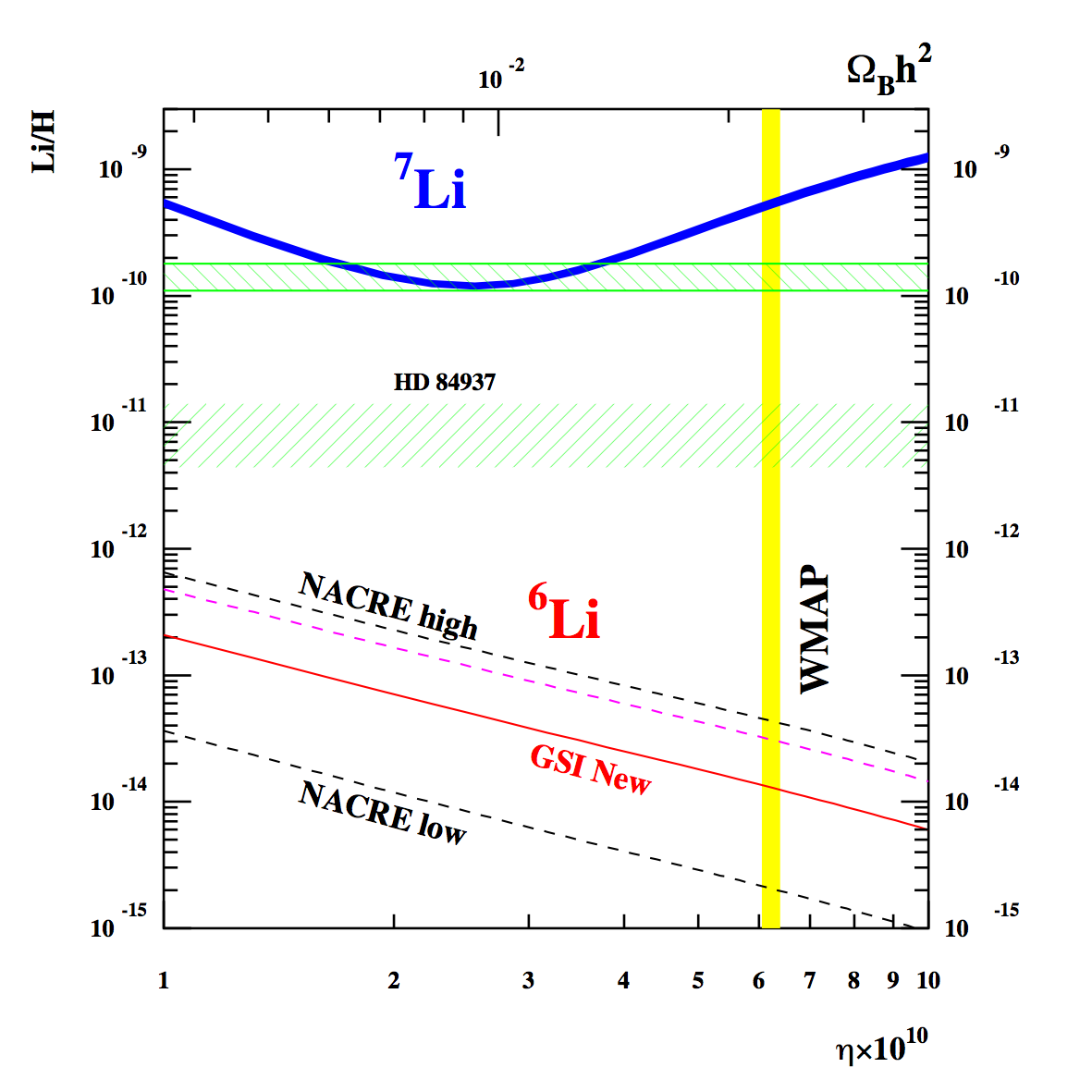 L’abbondanza osservata di 7Li è circa 3-4 volte inferiore del previsto.
L’abbondanza osservata di 6Li sembra molto superiore del previsto (fattore 1000!)
Possibili spiegazioni:
-Sistematiche nelle osservazioni
-Processi astrofisici sconosciuti
-Fisica oltre il modello standard 
-Incertezza nelle sezioni d’urto nucleari
L’abbondanza di 6Li, dipende dalla reazione D(a,g)6Li, che non era mai stata misurata prima di LUNA, alle energie BBN.
La reazione D(a,g)6Li e il ”lithium problem”
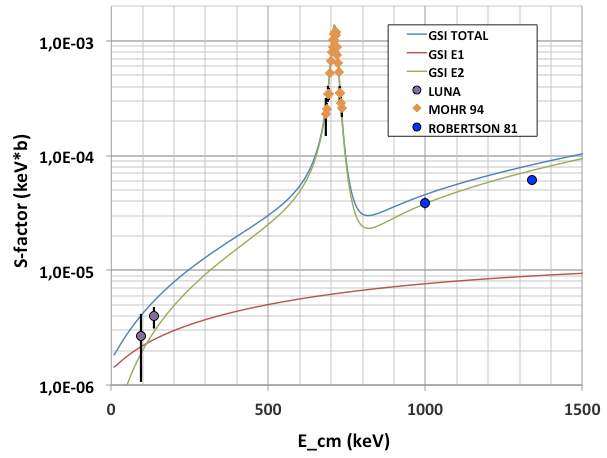 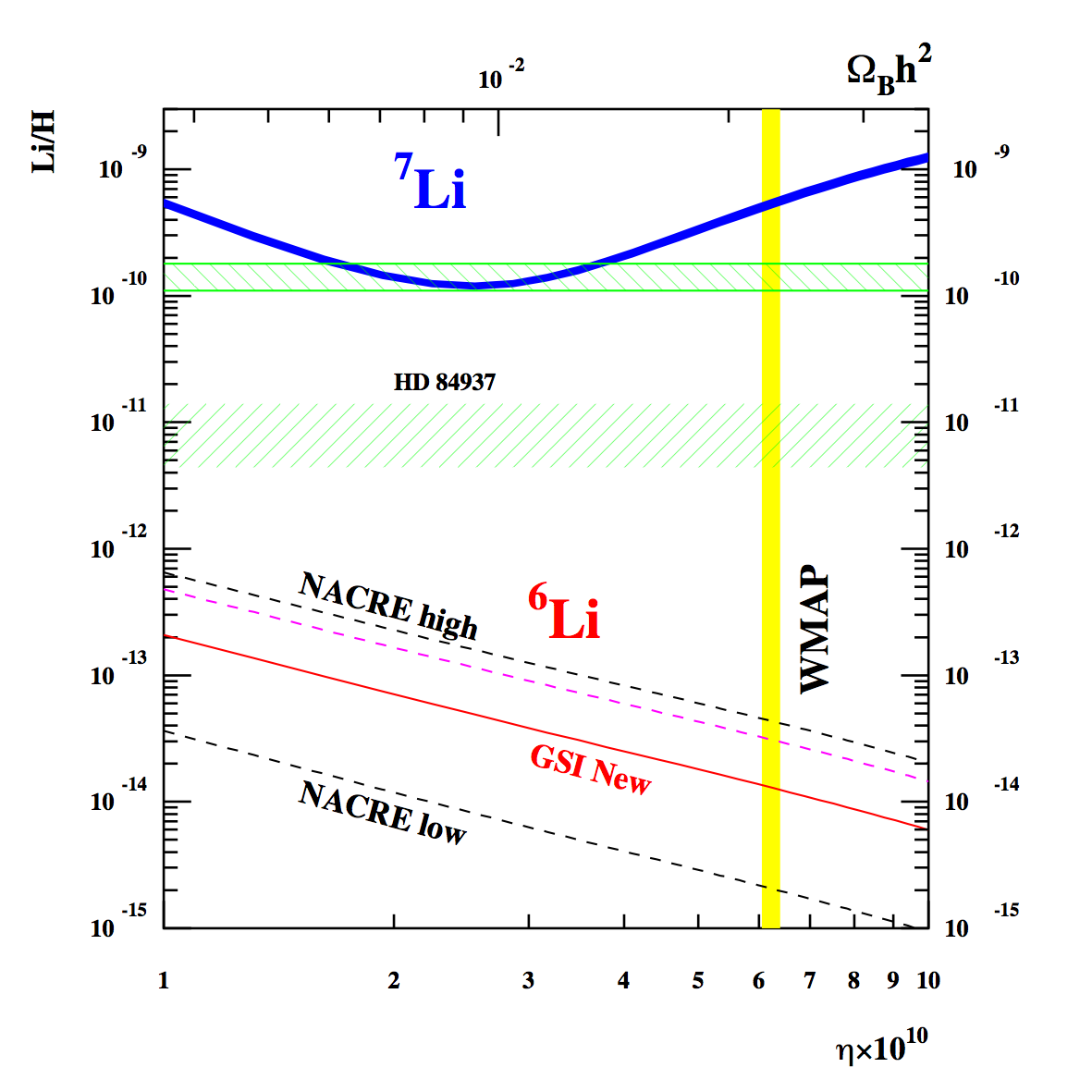 LUNA-MV
Anders et al. (LUNA collaboration)
PRL 113, 042501 (2014)
Prima misura diretta ad energie BBN della sezione d’urto D(a,g)6Li
Si esclude con certezza un errore nei calcoli BBN.
S24(134 keV ) = (4.0±0.8(stat) ± 0.5(syst)) x 10−6 keV b 
S24(94 keV ) = (2.7±1.5(stat) ± 0.3(syst)) x 10−6 keV b
(6Li/H)BBN=7.4±1.6 x 10-15
7
Futuro Prossimo: la reazione D(p,g)3He
BBN chain
Primordial deuterium error budget
(Di Valentino et al. 2014)
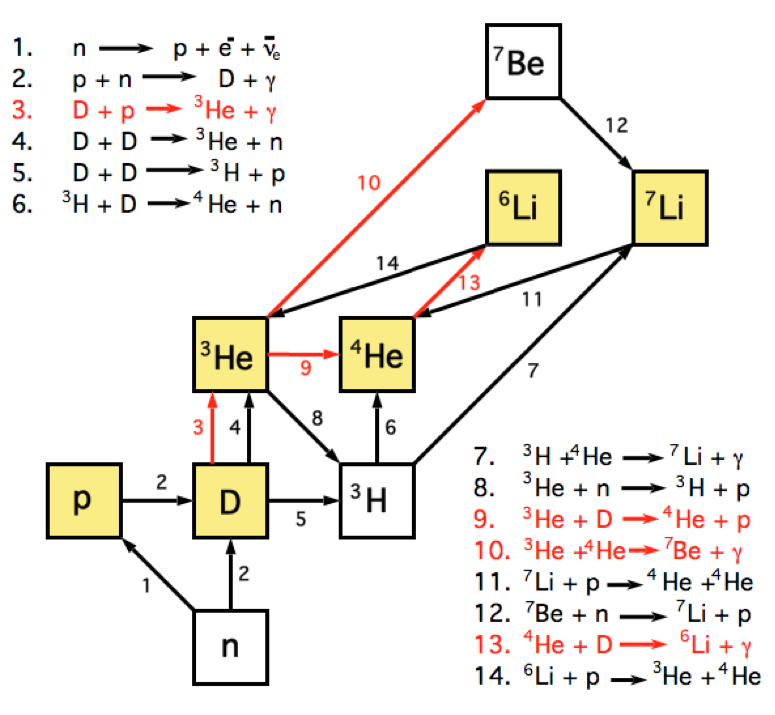 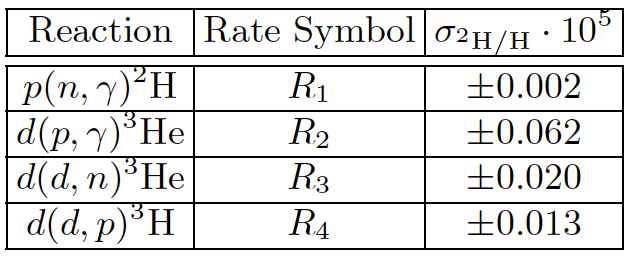 The error of computed deuterium abundance (D/H)BBN is mainly due to the D(p,g)3He reaction, because of the paucity of data in the BBN energy region
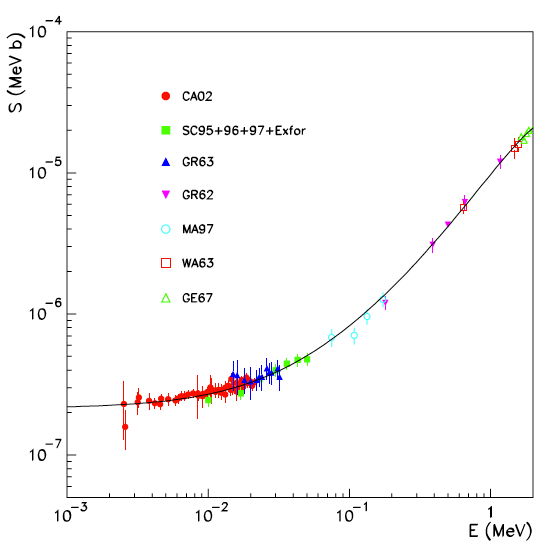 Physics:
1) Cosmology: measurement of Wbh2.
2) Neutrino physics: measurement of Neff.
3) Nuclear physics: comparison of data with theoretical “ab initio” predictions.
LUNA400
8
Reazione D(p,g)3He: Densità barionica
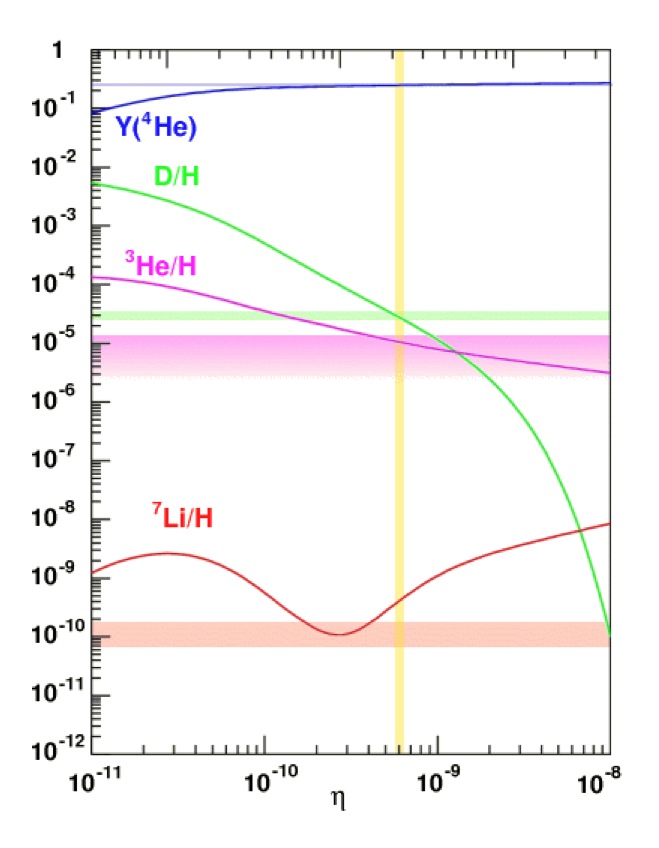 La densità barionica Wb si determina in modo completamente indipendente con gli esperimenti CMB e con l’abbondanza di deuterio, che è l’isotopo più sensibile a questo parametro.

100Wb,0h2(CMB)=2.20±0.03 (PLANCK2013)
100Wb,0h2(BBN)=2.20±0.02±0.04 (Cooke&Pettini 2013)
Osservazioni D/H
Reazione Dpg
Nota Bene:
Wb(CMB) e Wb (BBN) si riferiscono a tempi cosmici differenti.
Wb(CMB) e Wb (BBN) hanno errore confrontabile.
Wb (BBN) può essere ridotto considerevolmente con una misura di precisione delle reazione Dpg
9
Reazione D(p,g)3He: Neff (numero di neutrini)
Fisica del neutrino: L’abbondanza del deuterio è sensibile anche al numero di famiglie di neuutrini. Con i dati in letteratura della reazione D(p,g)3He abbiamo: 
Neff (CMB) = 3.36±0.34 (PLANCK 2013)
Neff (BBN) = 3.57±0.18 (Cooke&Pettini 2013)
Neff (SM) = 3.046
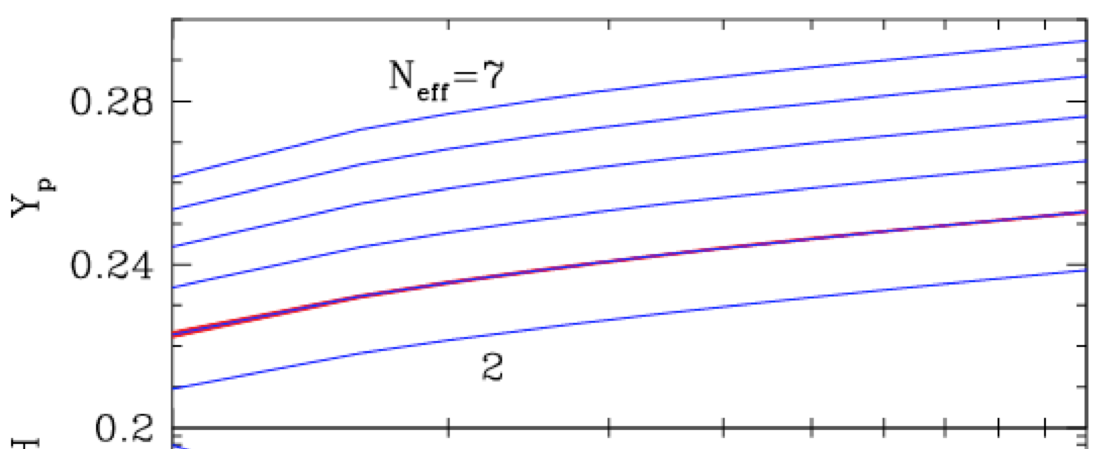 Nota bene:
Buon accordo fra i risultati ottenuti da CMB e BBN.
Entrambi suggeriscono la presenza di “radiazione scura”.
L’incertezza sperimentale sui dati relativi alla reazione D(p,g)3He sono il principale ostacolo per migliorare questi limiti.
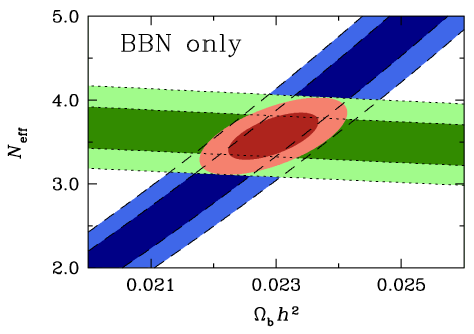 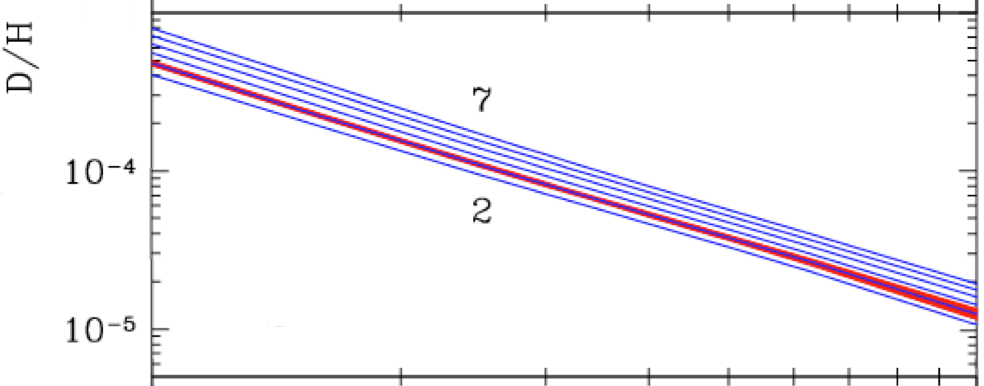 Cooke&Pettini 2013
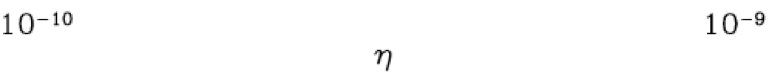 10
Reazione D(p,g)3He: Fisica Nucleare
Attualmente i dati su S12 differiscono del 20-30% rispetto alle calcoli “ab initio”.
Una sezione d’urto in accordo con i calcoli teorici fornisce un accordo migliore fra CMB e BBN, nella direzione Neff>3
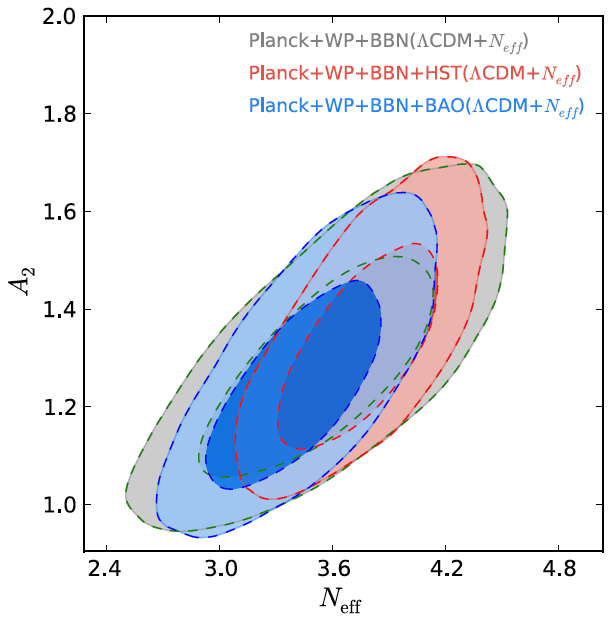 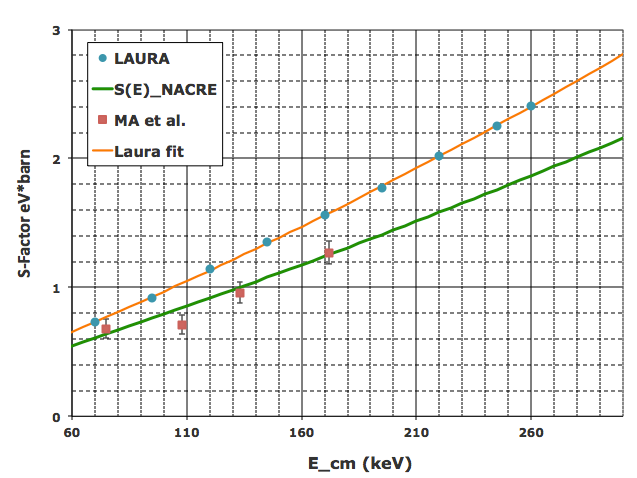 Di Valentino et al. 2014 (PRD)
D(p,g)3He reaction rate A.U.
11
Reazione D(p,g)3He : Possibile setup @ LUNA
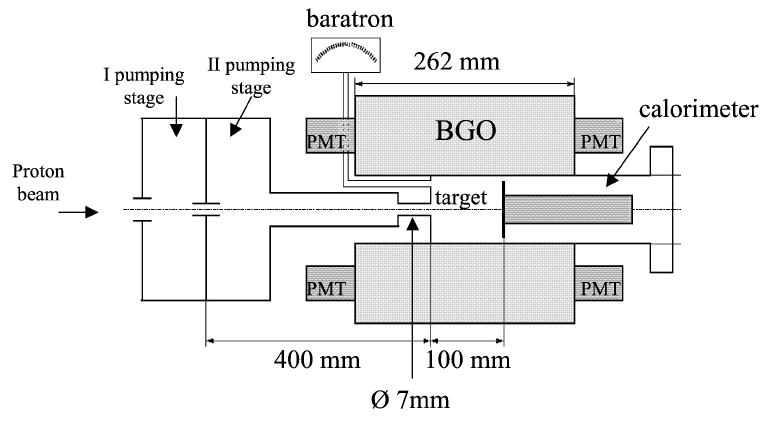 Experimental goals:
-Misura della sezione d’urto totale in un ampio intervallo di energia: 45<Elab(keV)<400 
-Precisione a livello del 3%.
-Misura della sezione d’urto differenziale.
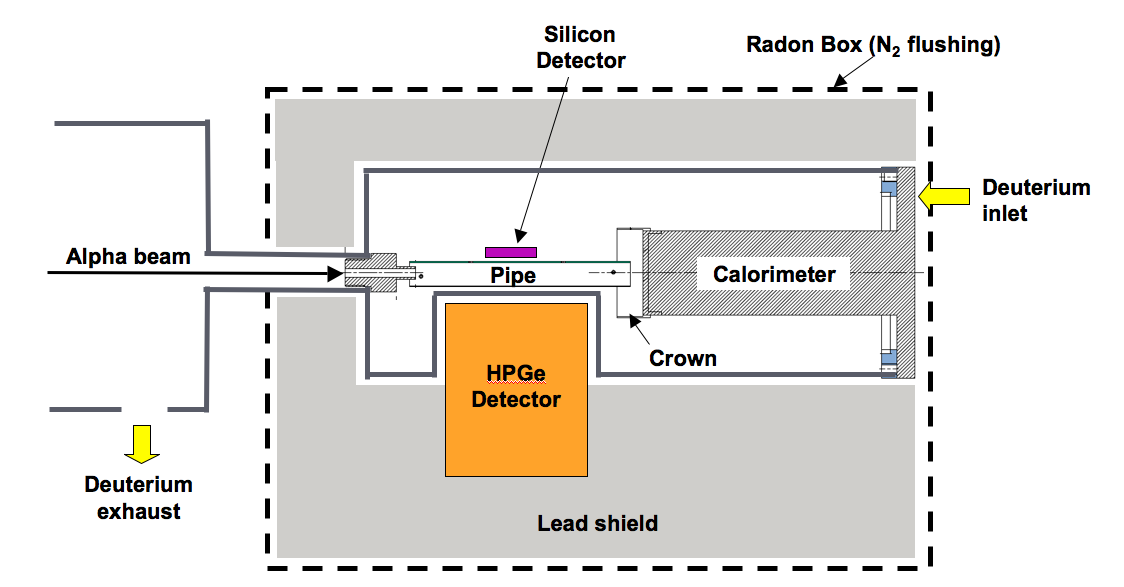 BGO detector
Total cross section Vs Energy
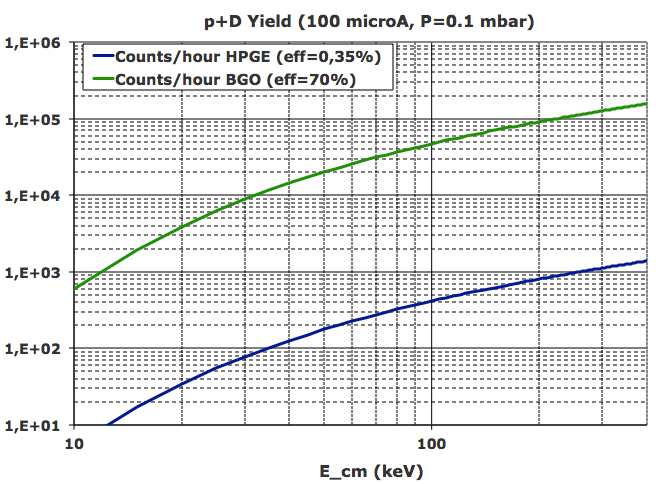 Proton beam
LUNA 400 (BGO)
LUNA 50
LUNA 400 (HPGe)
Ge(Li) detector
Study of angular emission of photons
12
[Speaker Notes: The goal of the new measurements is the measurement of the cross section in a wide energy range inside the BBN energy region with an accuracy much better than the 9% error of previous data.
A measurement of the differential cross section is also foreseen.
It will be used a windolwless gas target, a proton beam and a 4 pi BGO detector for the total cross section, and a Germanium detector in a close geometry to study the angular distribution of the emitted photons]
Conclusioni (Cosmologia e BBN)
Da una decina di anni siamo entrati nell’era della cosmologia di precisione

Per esempio:
Wb error: 4.3% (WMAP2003) 1.4% (PLANCK2013)
(D/H)obs error: 8% (Cyburt 2006)1.6% (Cooke&Pettini 2013)


CMB
Misure di polarizzazione (BICEP2LSPE)
BBN: 
Osservazioni dirette  Yp, D/H, 3He/H, 7Li/H, 6Li/H
Astrofisica Nucleare 
D(p,g)3He abbondanza deuterio, LUNA400
D(a,g)6Li  abbondanza 6Li, LUNA-MV
3He(a,g)7Be abbondanza 7Li, LUNA-MV
13
What next?
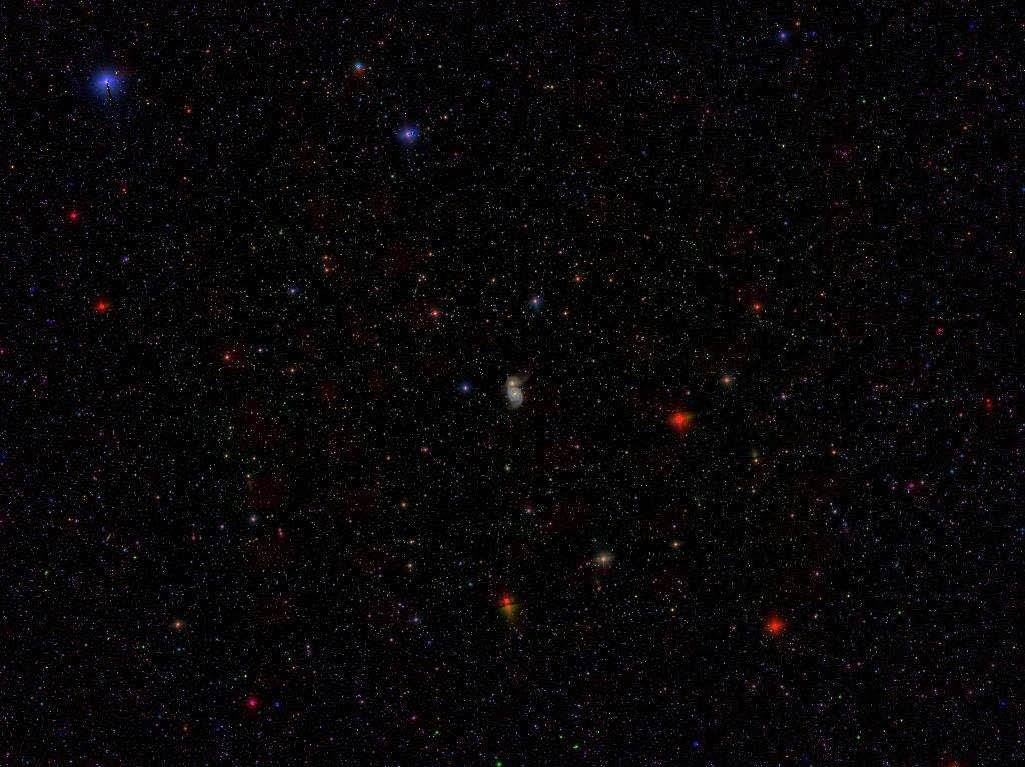 LUNA400 (2015-2018):
13C(a,n)16O
12C(p,g)13N and 13C(p,g)14N
22Ne(a,g)26Mg
2H(p,g)3He
22Ne(a,g)26Mg
6Li(p, g)7Be
LUNA-MV:
3He(4He,g)7Be
12C(a, g)16O
13C(a,n) 16O
22Ne(a,n)25Mg
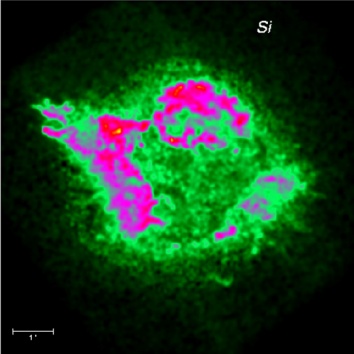 10
Si-ignition
O-ignition
Ne-ignition
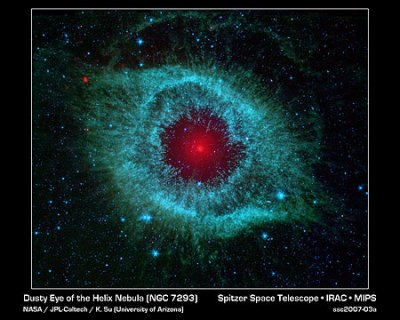 9
C-ignition
Combustione dell’idrogeno in stelle massive
Evoluzione delle stelle nelle fasi successive alla combustione dell’idrogeno
S-process
Misure di precisione dei processi della BBN
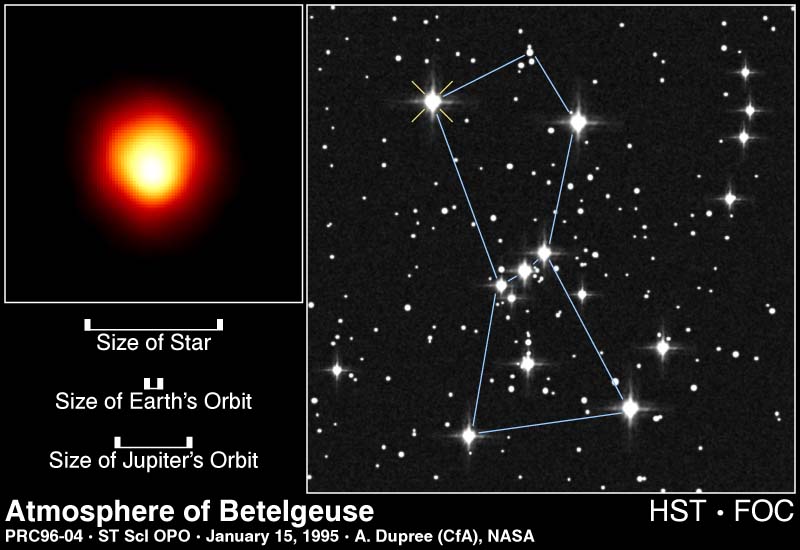 log (Tc)
He-ignition
8
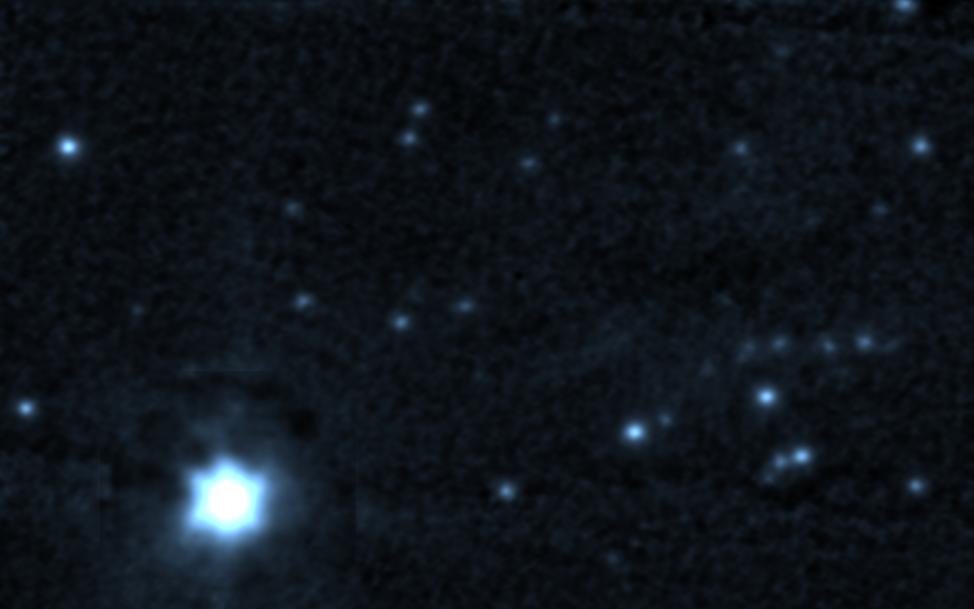 H-ignition
7
0
2
4
4
6
8
10
log (c)
What next: Helium Burning
The Holy Grail: 12C(a,g)16O
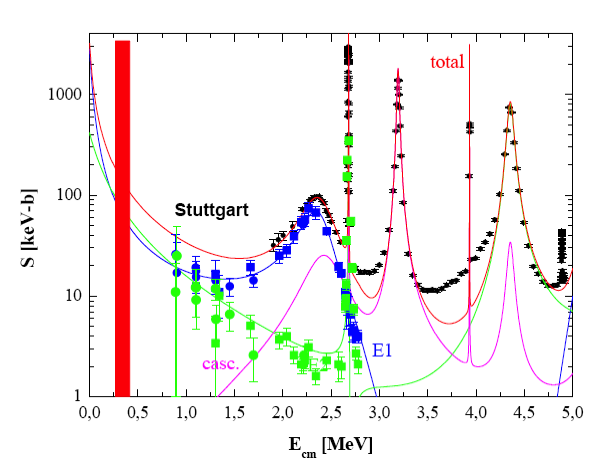 Gamow window
What next: s-process
13C(a,n) 16O  		LUNA400 e LUNA-MV
 22Ne(a,n)25Mg 		LUNA-MV
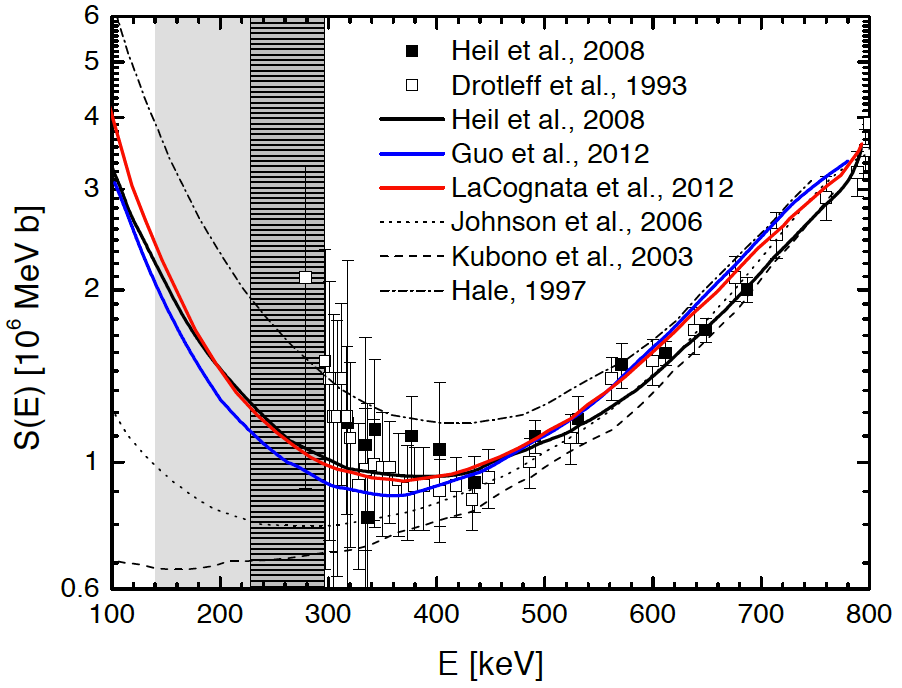 Carbon burning & type Ia supernovae
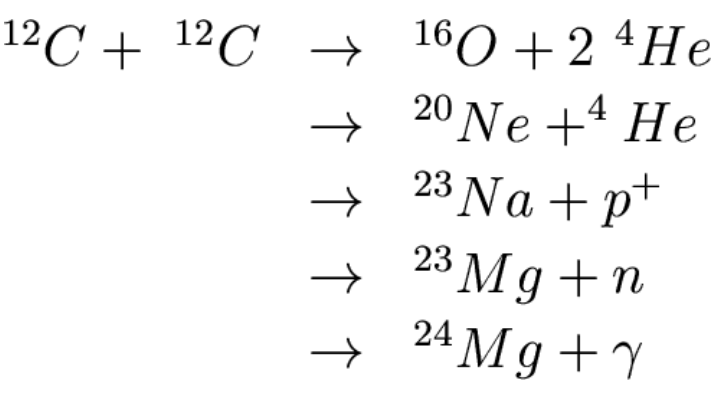 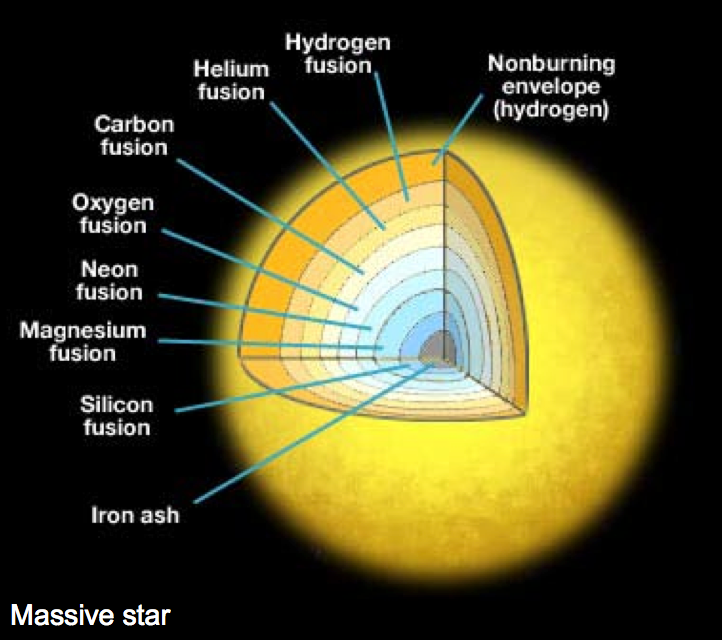 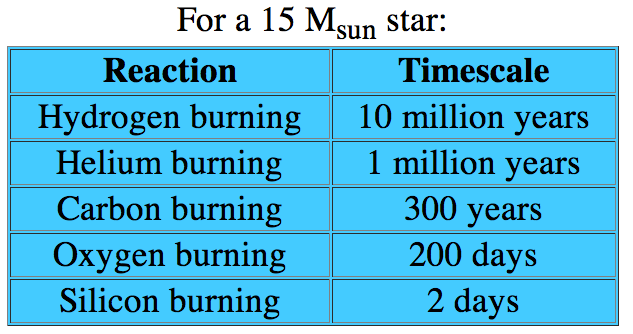 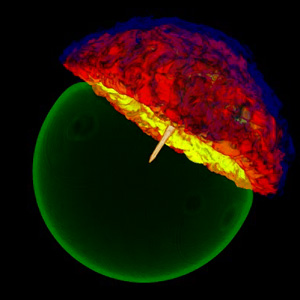 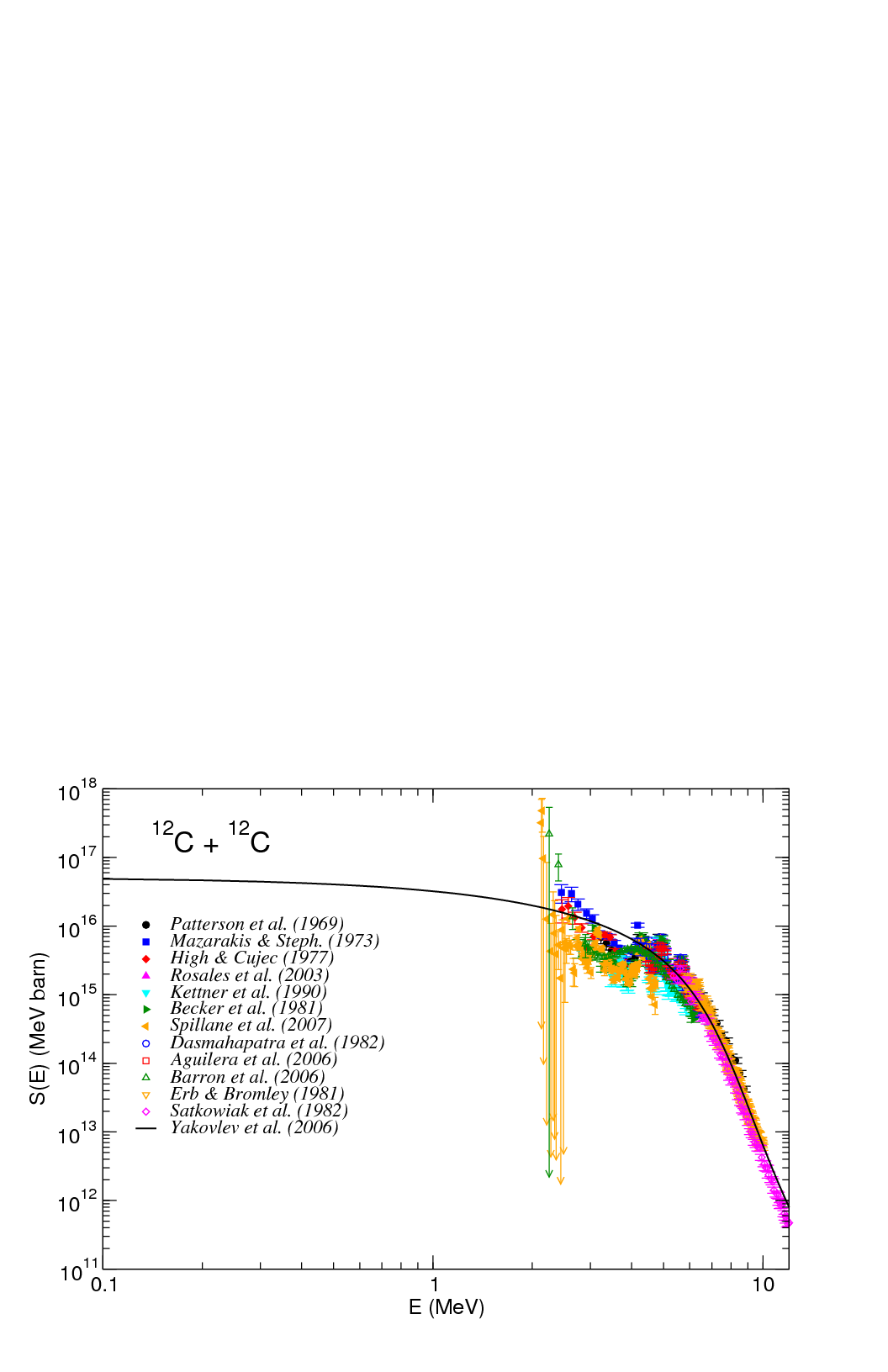 Altre iniziative
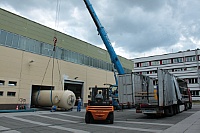 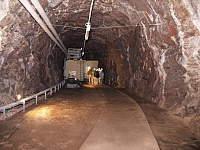 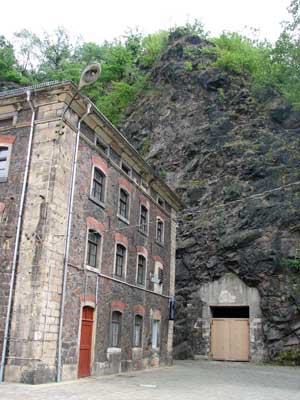 Felsenkeller, Dresden
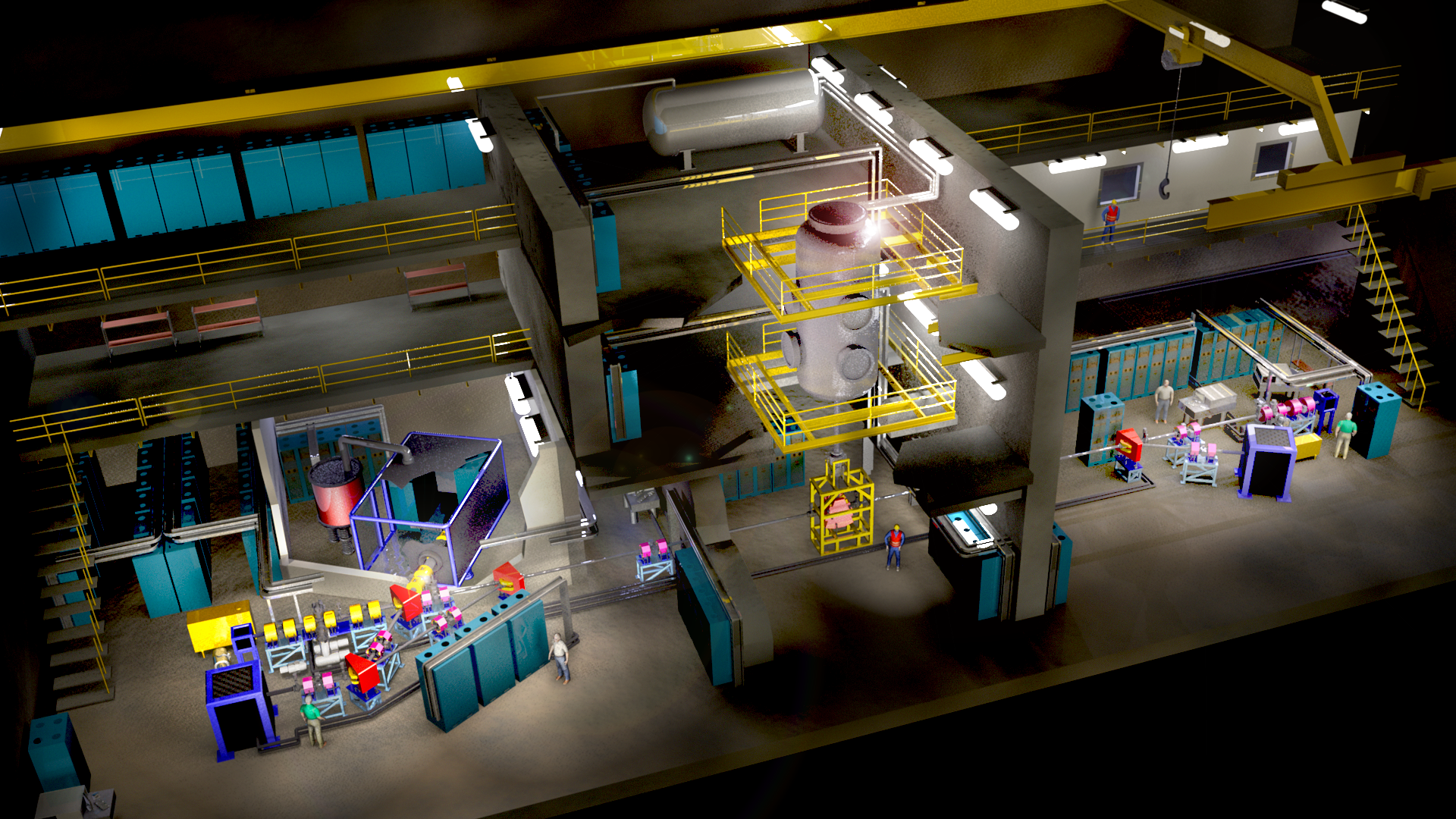 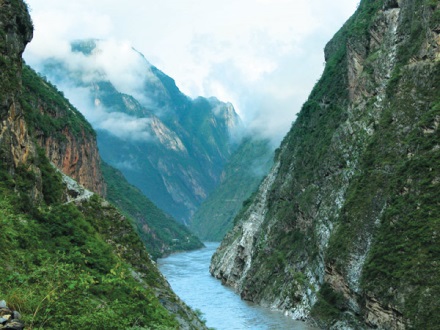 DIANA, USA
Un ulteriore sguardo al futuro..
Realizzazione al Gran Sasso di una struttura di eccellenza per misure di Fisica Nucleare Applicata, aperta ad utenti esterni.
-È opportuno, già da ora, riservare un’area attrezzata sufficientemente grande, in vista di futuri sviluppi.
-Creazione di un ambiente dotato di opportuna schermatura verso e di sistema di monitoraggio. Di assoluta priorità è infatti il consolidamento della fama del LNGS come laboratorio di “certificata” eccellenza per misure in condizioni di bassa radioattività.

Principali attività:
Astrofisica Nucleare:
-Evoluzione stellare (combustione di elio, carbonio, neon, silicio +S-process)
-Processi BBN
-Electron Screening
Sinergia con ERNA (Caserta) e ASFIN (Catania)
Analisi dei materiali (Ion Beam Analysis, IBA)
-Beni Culturali
-Monitoraggio ambientale
-biologia, cristalli, geologia…
Sinergia con STELLA (LNGS), LABEC (Firenze), CIRCE (Caserta)
Grazie per l’attenzione
SPARES
Nuclear reactions in stars
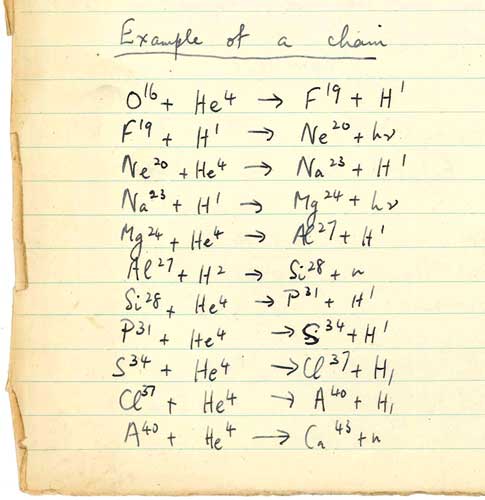 Molti cicli sono presenti nelle stelle. Di solito I più importanti sono i processi che determinano la velocità del ciclo e quelli che si trovano in una biforcazione
D(p,g)3He reaction: Angular distribution
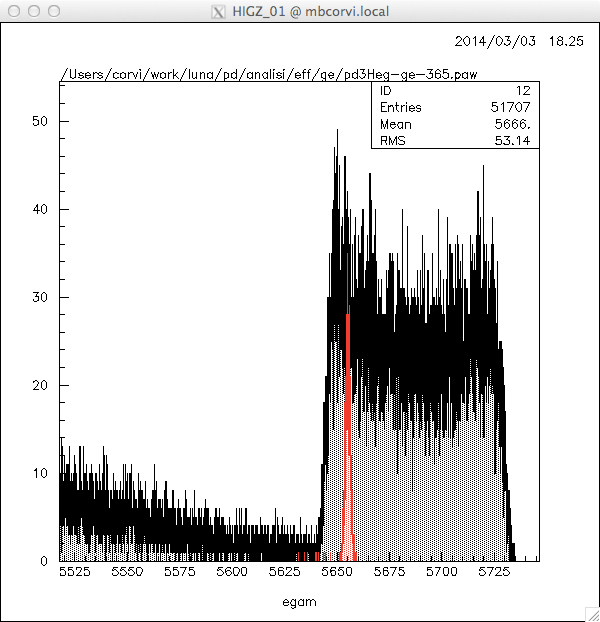 D2 gas target
Proton beam
Beam stopper
g
HPGe
Doppler effect and high resolution Germanium detector to extract the angular distribution.

Validation test: october 2014.
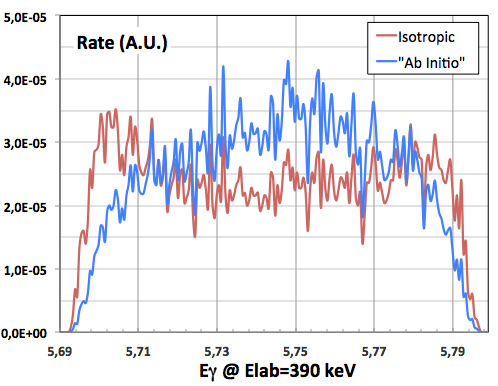 22
[Speaker Notes: The angular distribution will studied with the Germanium detctor, exploiting the doppler effect affecting the photon energy. In red is plotted the simulated spectrum  for photons emitted isotropically, in blue the distribution predicted by the theory.]
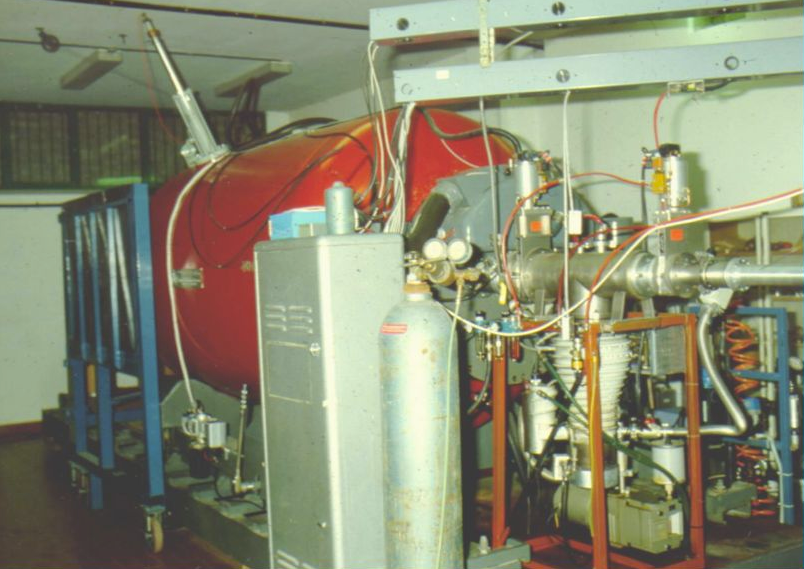 210Bi →210 Po + e− + νe
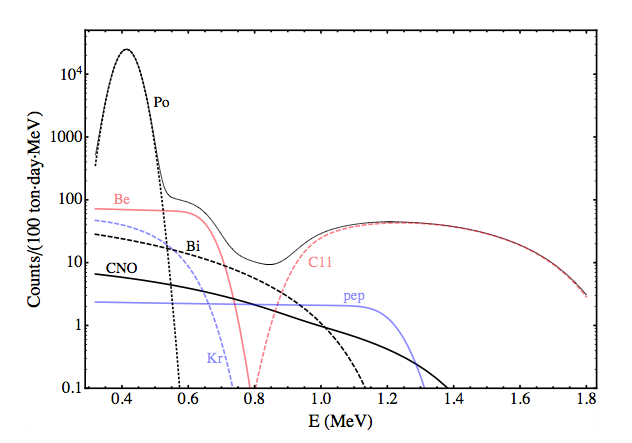 The Lithium Problem(s)
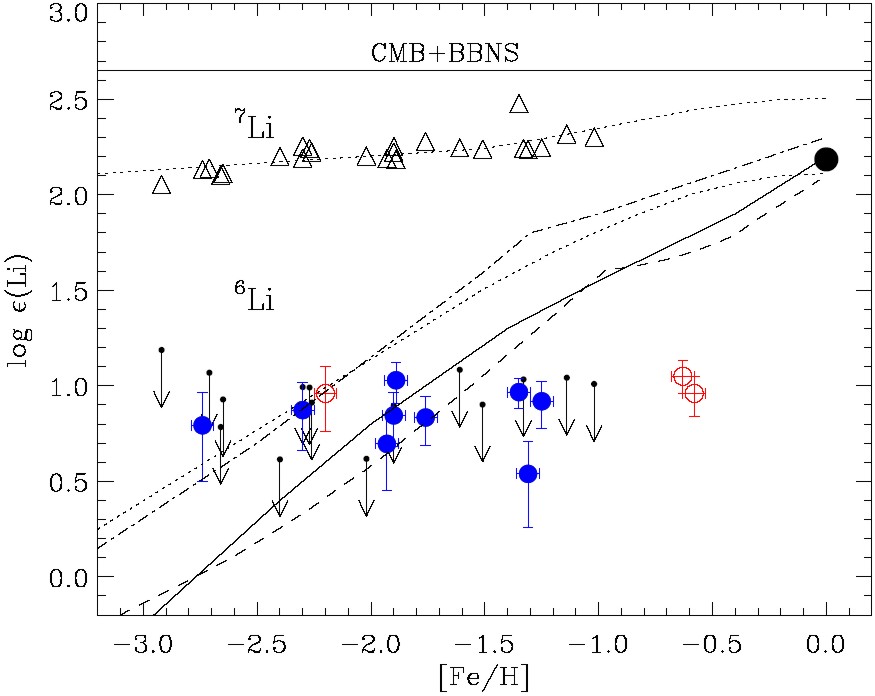 Basic Concepts to unfold primordial abundances
Observation of a set of primitive objects (born when the Universe was young)
Extrapolate to zero metallicity: 
Fe/H, O/H, Si/H -----> 0

Lithium observations
7Li primordial abundance: observation of the absorption line at the surface of metal-poor stars in the halo of our Galaxy
6Li abundance : observation of the asymmetry of the 7Li absorption line.
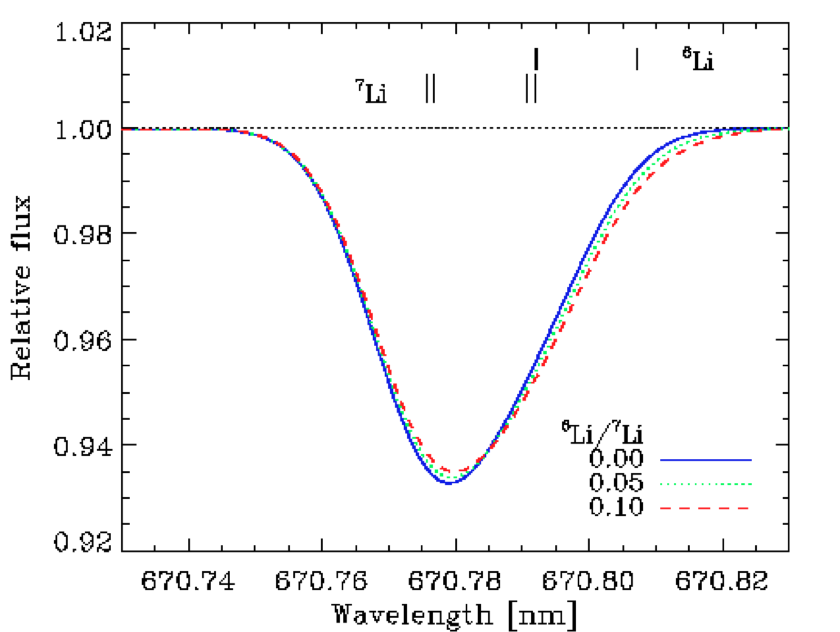 Line strength: 7Li abundance
Line Profile: 6Li/7Li ratio

d
d
d
d
Ecm(3He)= 0,820 MeV
He
D(d,n)3He reaction
Q=3.269 MeV
n
Ecm(n)=2.450 MeV
(n,n’) reaction on the surrounding materials (lead, steel, copper and germanium)
-ray background in the RoI for the D(α,)6Li DC transition (∼1.6 MeV)
Beam Induced Background in the D(4He,)6Li measurement

α beam
D(α,α)d Rutherford scattering
Deuterium gas target
26/38
Neutron flux inside LNGS (GEANT simulation)
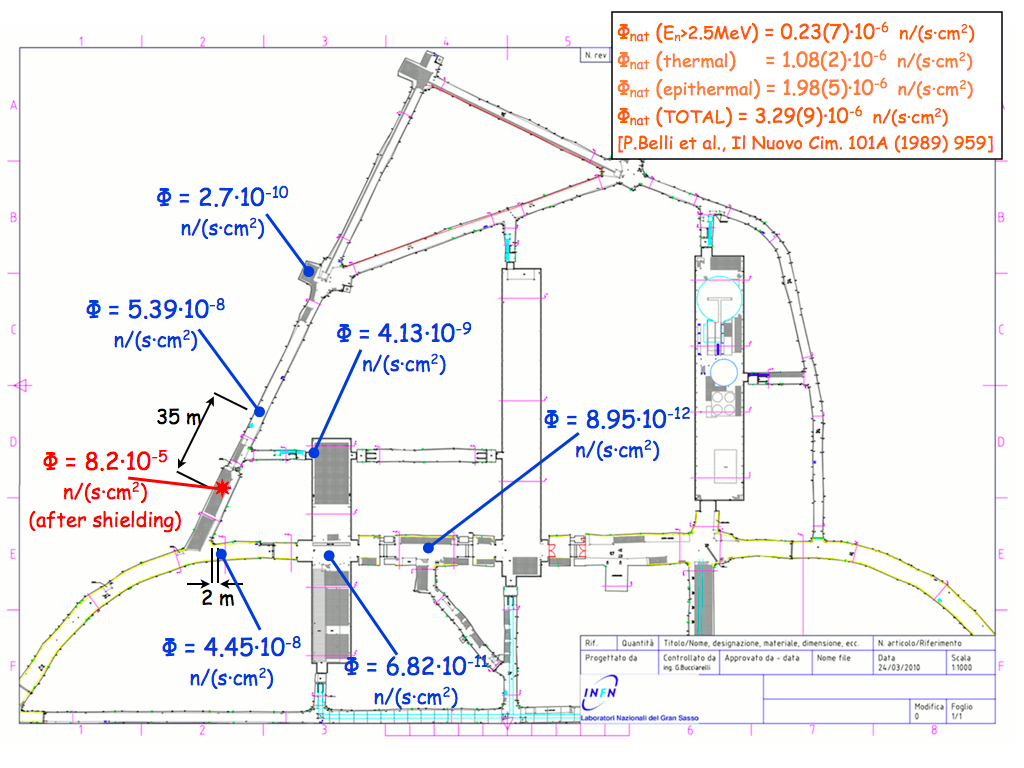 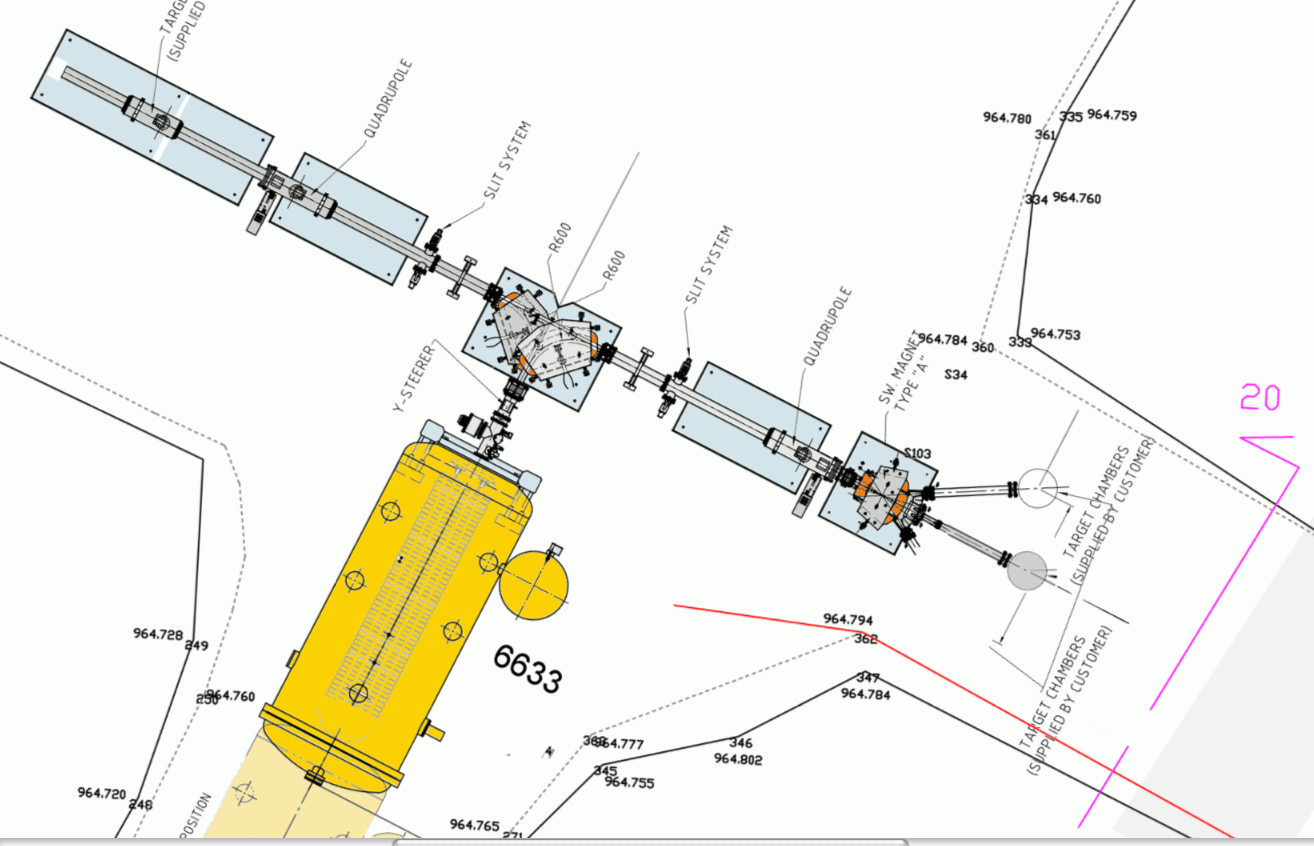 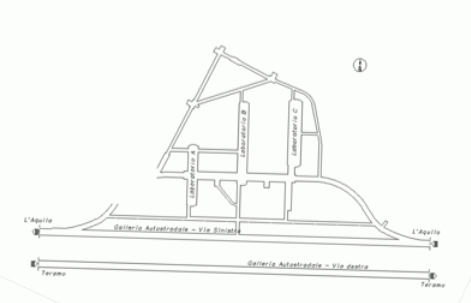 Possible location of the 3.5 MV accelerator
28/38
3He(3He,2p)4He
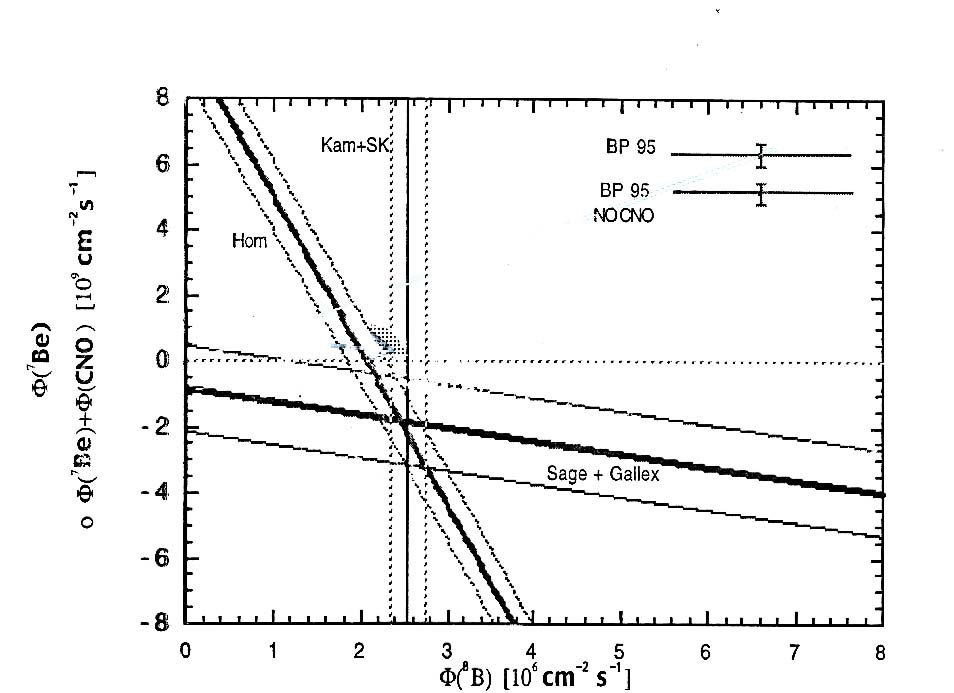 Goal: Reject (or establish) a nuclear solution for the solar neutrino problem, by searching for a possible resonance inside the solar Gamow peak
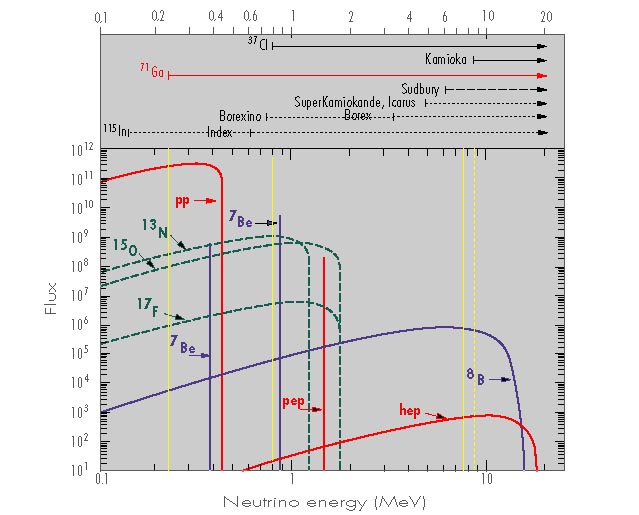 3He(4He,)7Be
Goal: After the discovery of neutrino oscillation, the solar neutrino are back to study the Solar interior. 
Three objectives for the LUNA measurement:
Lowest energy ever reached (90 keV)
Lowest uncertainty (4%)
Simultaneous measurement of prompt and delayed s (systematic discrepancy od previous measurements)
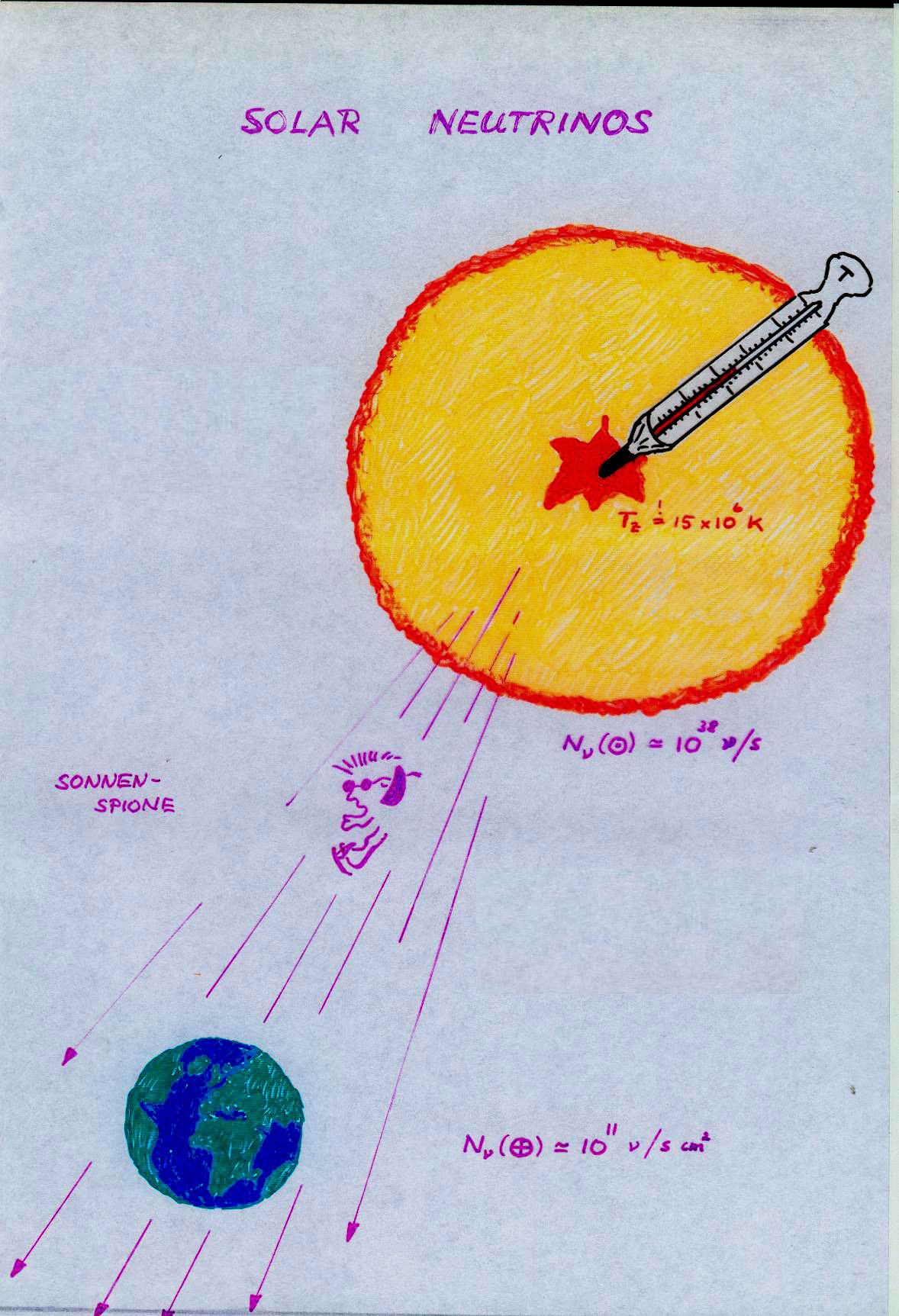 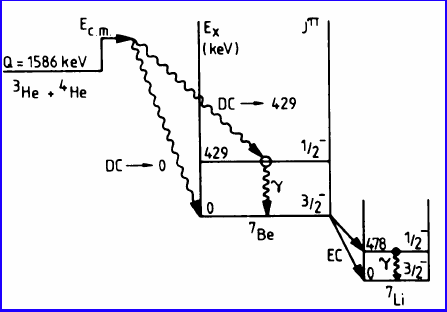 3He(,)7Be
Prompt s
B ~ Tc 20
Delayed s
The AMS measurement
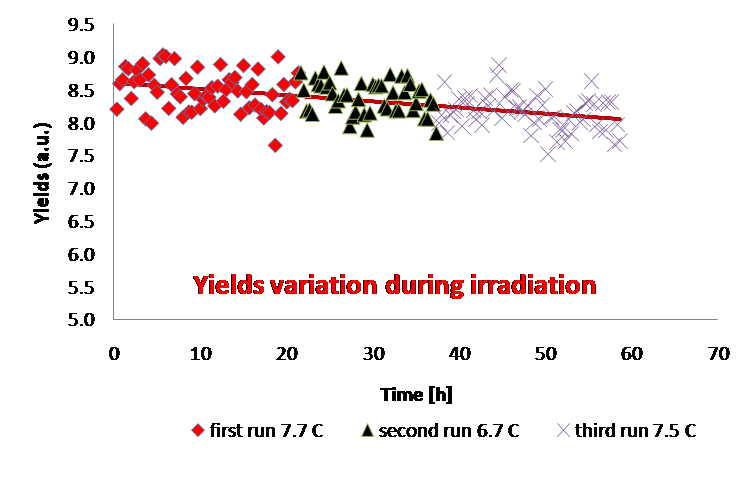 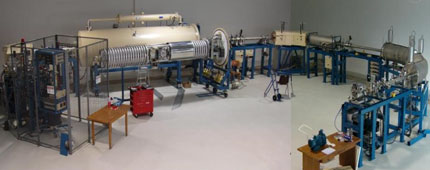 CIRCE lab. Caserta, Italy
wg results (wggs/wg=88.5 %)
Results of the 26Al/27Al measurement
31
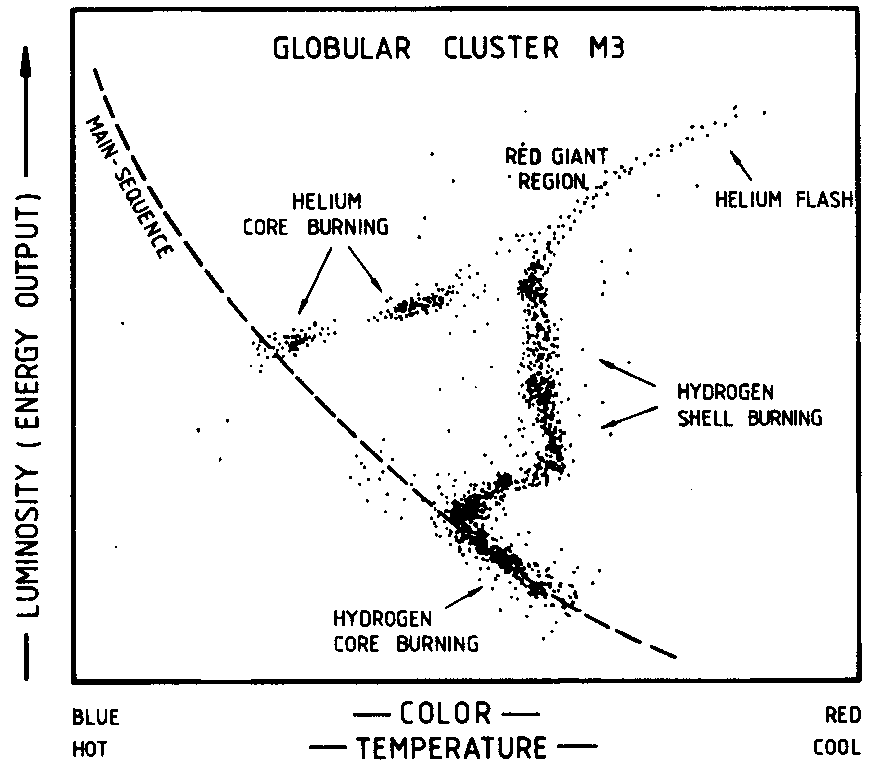 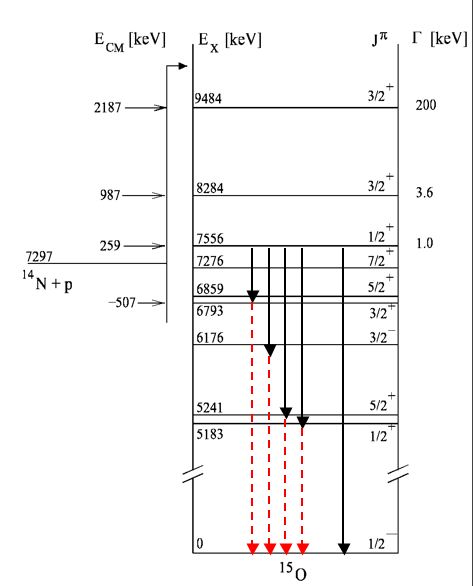 Turnoff
14N(p,γ)15O: L’età dell’Universo
Verso la fine della loro vita, le stelle escono dalla sequenza principale (turnoff) e bruciano l’idrogeno residuo attraverso il ciclo CNO, la cui efficienza è regolata dalla reazione  14N(p,γ)15O. 
La misura di LUNA ha permesso di stabilire che l’età delle stelle degli ammassi globulari calcolata precedentemente, era sottostimata di quasi un miliardo di anni.
Età dell’universo (LUNA): 14.5 ± 1 Gyears
Età dell’universo (PLANCK): 13.81 ± 0.06 Gyears